КРЕАТИВНОЕ МЫШЛЕНИЕ«Робототехника»МБОУ «Верхнеингашская ОШ»
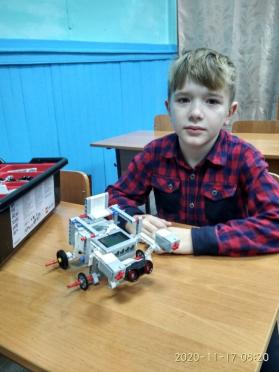 Цель и задачи
Цель: обучение воспитанников основам робототехники, программирования. Развитие мышления и творческих способностей в процессе конструирования и проектирования.
Задачи:
- познакомится с особенностями  работы производственных роботов;
- изучить и проанализировать  образовательную робототехнику на предмет ее функциональных возможностей;
- изучить конструктор LEGO MINDSTORMS EV3;
- сконструировать из конструктора лего модели роботов;
- разработать инструкции по сборке и программированию сконструированных моделей;
- запрограммировать модели роботов.
Основные принципы организации занятий
- придумать;
- построить;
- запрограммировать;
- поразмышлять;
- продолжить.
Метод соревнований
Работа по алгоритму
http://smartep.ru/index.php?page=lego_mindstorms_instructions
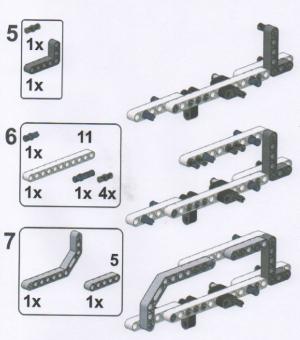 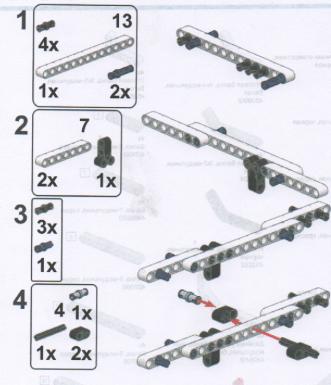 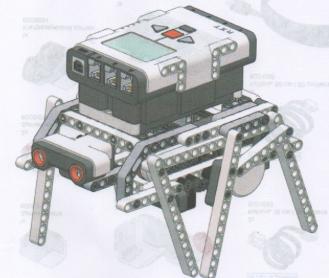 Работа по алгоритму (программирование)
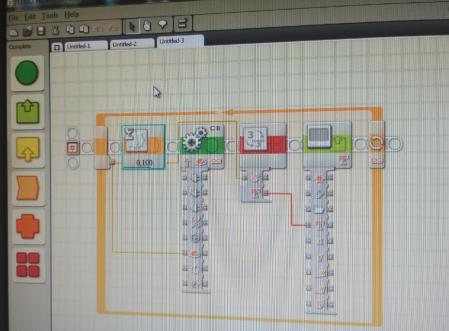 моделирование
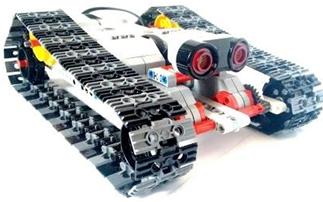 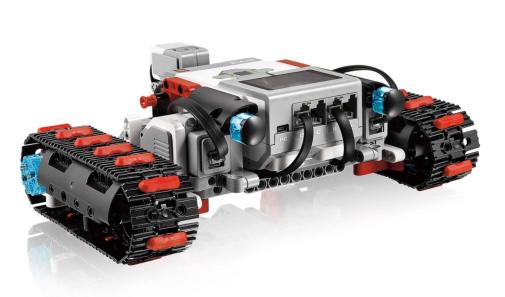 Лист индивидуальных достижений
План работы  занятий
- конструирование модели по готовому образцу;
- конструирование модели по заданному условию;
- конструирование модели по собственному замыслу;
- конструирование модели по предложенной теме.
конструирование модели по готовому образцу
конструирование модели по заданному условию
конструирование модели по собственному замыслу
конструирование модели по предложенной теме
Результат
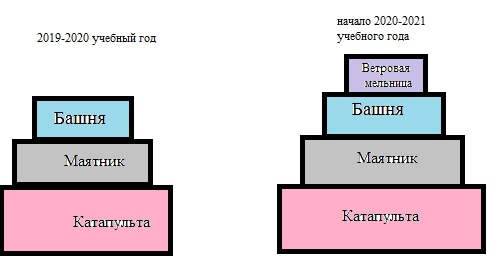 Внедрение «робототехники» только началось. Существует  ряд проблем в освоении и развитии курса, такие как: дороговизна оборудования, недостаток  дидактических и методических разработок, но мы уверенно шагаем вперёд и довольны результатами работы  за первый год его существования:
 освоили конструктор LEGO MINDSTORMS EV3;
 научились проектировать различные  модели.
Это интересно
Всероссийский фестиваль науки NAUKA O+
 г. Красноярск
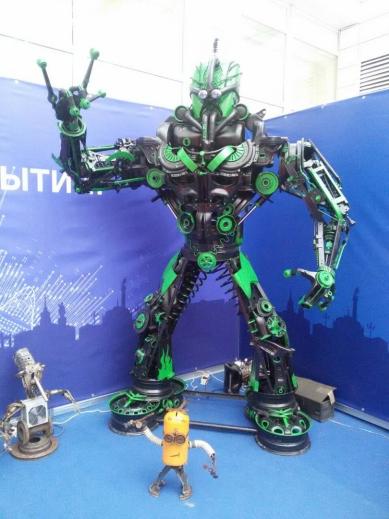 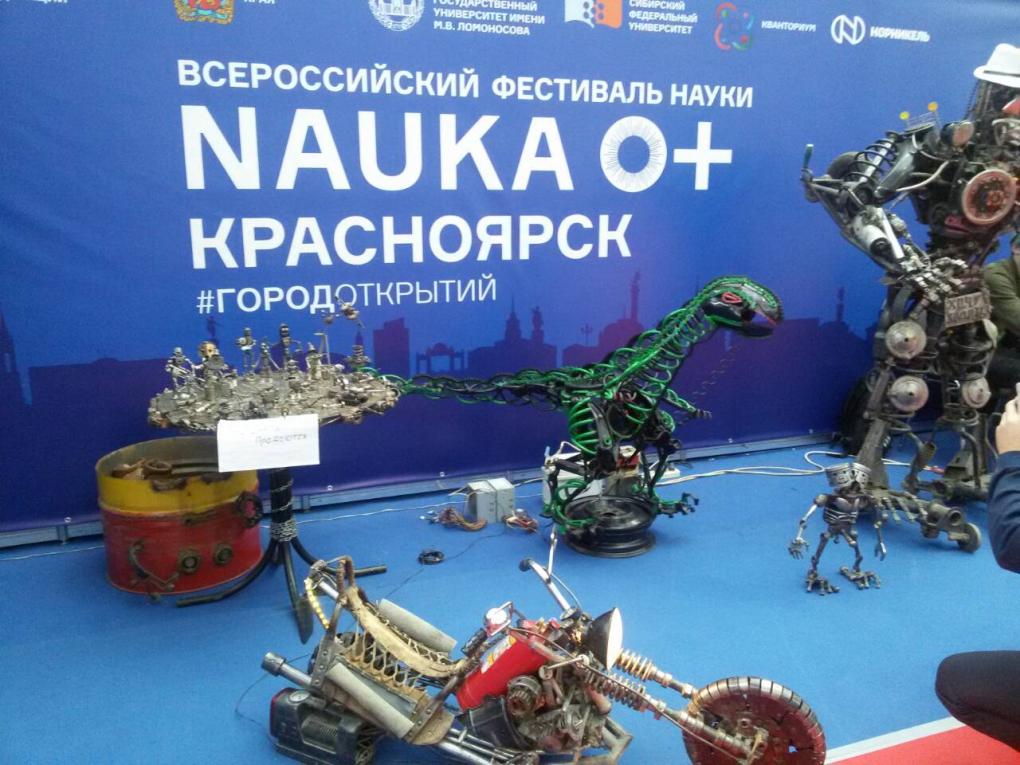 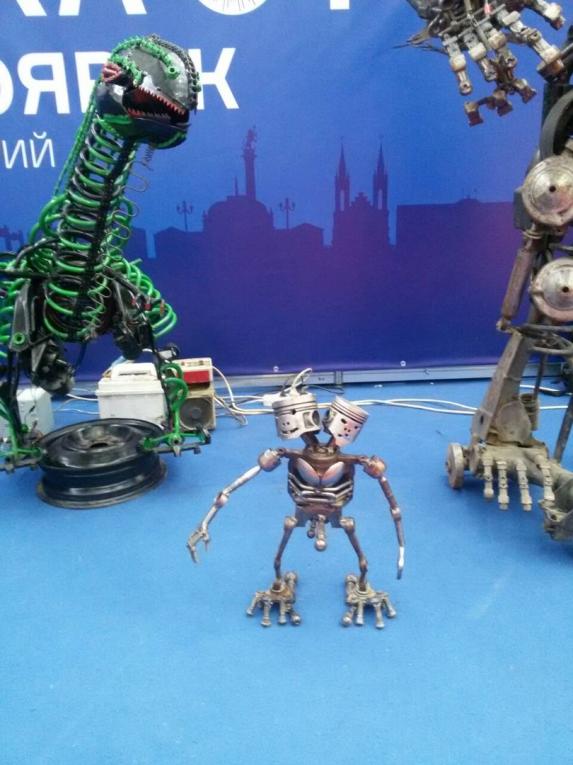 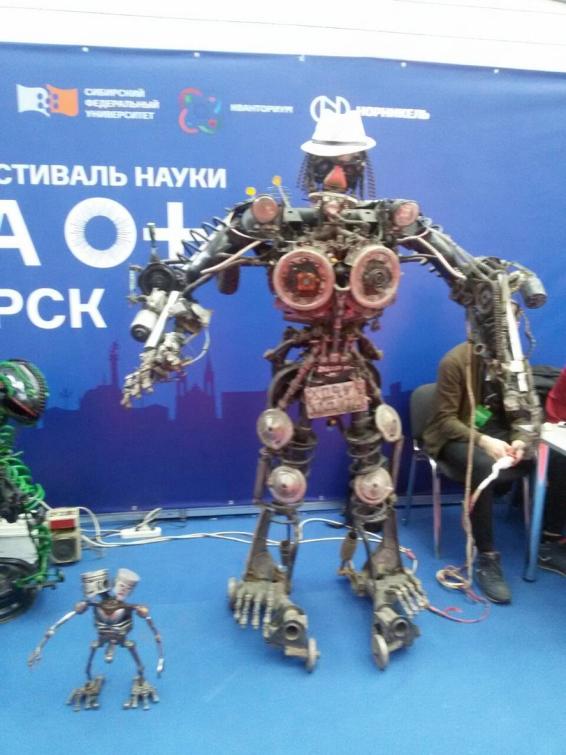